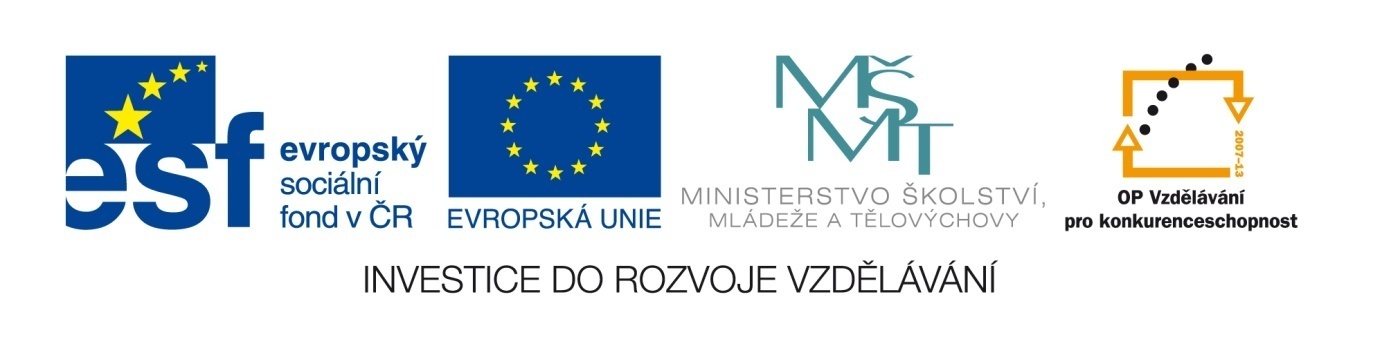 Téma: Člověk v demokratickém státě 2. Náš stát Česká republika
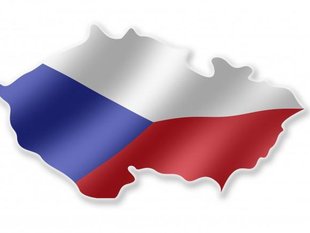 O dborné U čiliště               a Z ákladní Š kola praktická Holešov
Výukový materiálZpracovaný v rámci projektu EU peníze školám
Název projektu: Zlepšujeme a vzděláváme
Název programu: Operační program Vzdělávání pro konkurenceschopnost
Číslo výzvy: 34

Předmět: Občanská výchova
Ročník: 3
Tematická oblast: OV3
Anotace: Tento materiál slouží k výuce a opakování učiva pro žáky, kteří byli v souladu s § 9 vyhlášky číslo 73/2005 Sb. o vzdělávání dětí, žáků a studentů se speciálními vzdělávacími potřebami a dětí, žáků a studentů mimořádně nadaných, v platném znění, zařazeni do třídy odborného učiliště, kde se vzdělávají dle ŠVP v oborech 65-51-E/01 Stravovací a ubytovací služby, 66-51-E/01 Prodavačské práce a 75-41-E/01 Pečovatelské služby.
Autor: Mgr. Marcela VLASATÍKOVÁ
Období vytvoření: Srpen 2013
ZÁKLADNÍ ÚDAJE O ČR:
Státní zřízení: parlamentní demokracie
Správní členění: 14 krajů (od 1. 1. 2002)

Jazyky: čeština, jazyky menšin: slovenština, němčina, polština
Měna: 1 česká koruna (Kč)
Jak a kdy vznikla Česká republika?
Česká republika vznikla 1.ledna 1993 rozdělením tehdejší České a Slovenské federativní republiky na dva státy .


Prvním prezidentem  České republiky se stal v roce 1993, podruhé by do své funkce zvolen v roce 1998   
Václav Havel



http://historie-dejepis.cz/tag/vznik-ceske-republiky
Které zeměpisné údaje bychom měli znát?
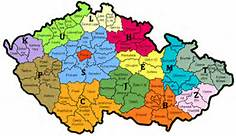 Rozloha:  80 000 km 2

Počet obyvatel: 10 300 000 obyvatel

Hlavní město: PRAHA  , 1 200 000 obyvatel

Nejzápadnější obec: Krásná u Aše  
Nejvýchodnější obec: Hrčava  Beskydy
Nejsevernější obec : Lobendava u Děčína    
 Nejjižnější obec: Vyšší Brod u Č. Krumlova
 
Od západu na východ měří ČR: ASI  500 km
Od severu na jich měří : ASI 300 km
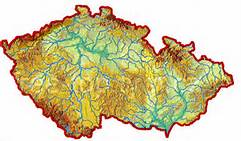 Nejvyšší hory:     
                                Krkonoše - SNĚŽKA - 1602 m                                Hrubý Jeseník - PRADĚD - 1492 m
                                Šumava - PLECHÝ - 1378 m
                                Krušné hory - KLÍNOVEC - 1244 m
                                Jizerské hory - SMRK - 1124 m
Nejhlubší propast:  Hranická 204 m 
 
                                         Sněžka                                                                 Praděd
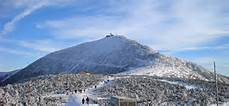 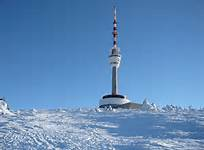 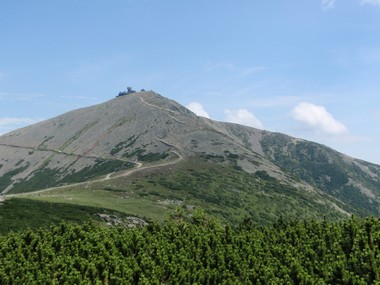 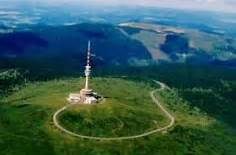 Vodstvo v ČR
Největší:  jezero : Černé jezero ,  Šumava
                                
                                                               rybník : Rožmberk ,jih Čech
                                                                        
                                                                                    přehrada: Lipno, jih Čech


Černé jezero

                                                                                           


 
Černé jezero
                                            Rožmberský rybník
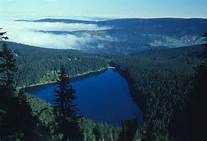 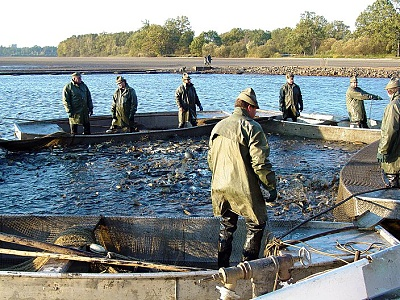 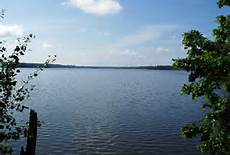 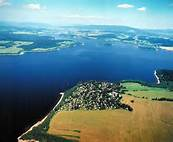 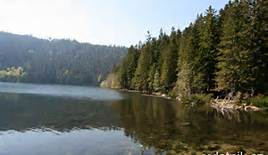 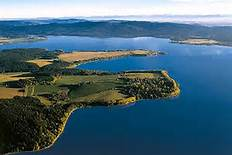 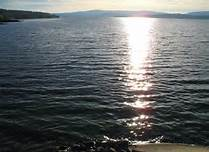 Nejdelší řeka
Labe   asi  1 200 km (357 km u nás)
                                               Vltava    433 km
                                                                                             Morava  329 km
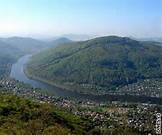 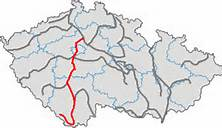 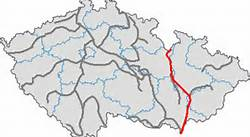 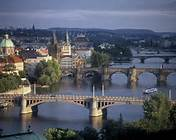 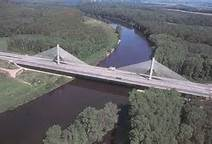 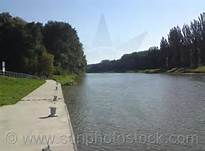 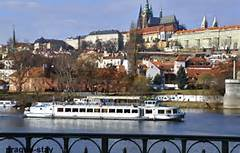 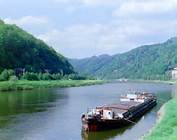 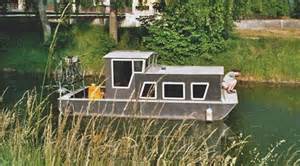 Nejdelší most
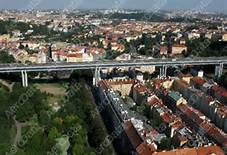 Nuselský most  v Praze   485 m







                                                              Bezpečnostní zábradlí
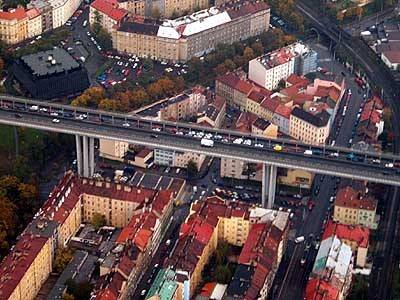 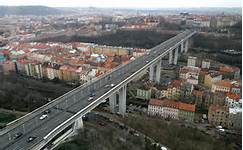 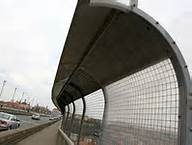 Praha hlavní město ČR
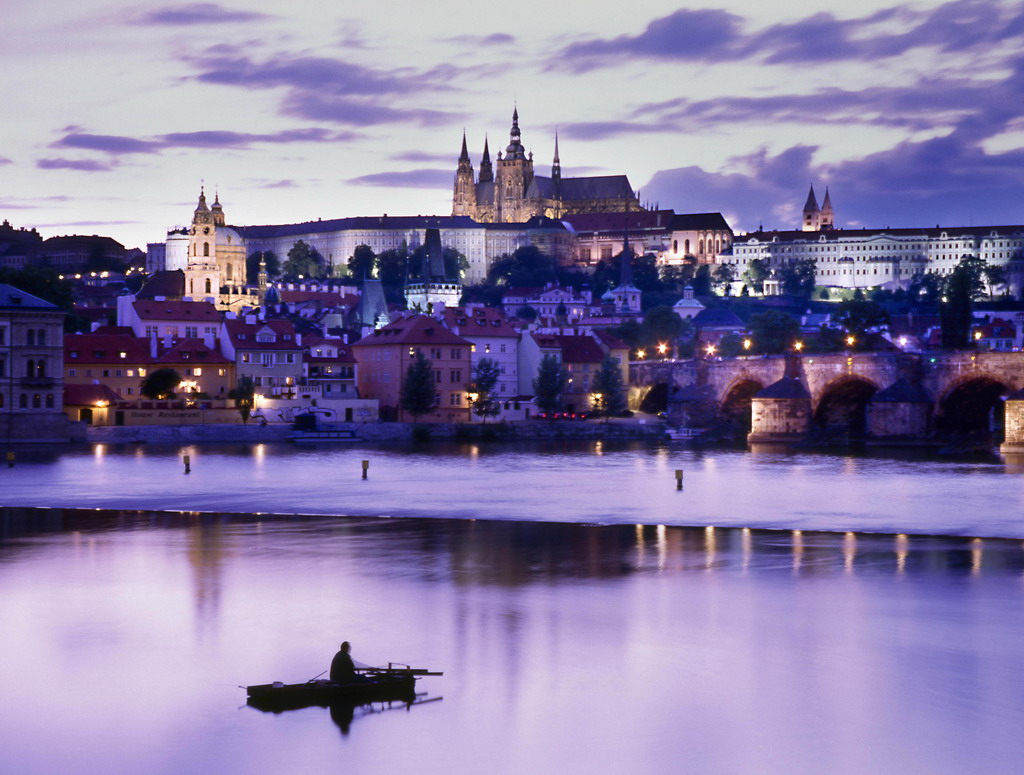 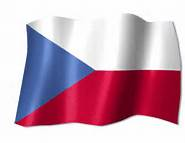 Hradčany
HISTORIE     Dlouhá cesta za demokracií
Únor 1948
                                       Komunismus u nás



Václav Havel
1989 
1. demokratické volby
Sametová revoluce
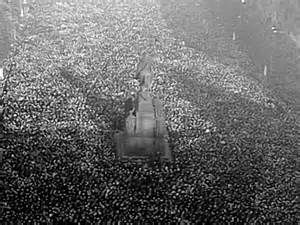 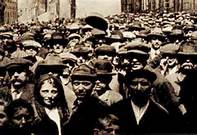 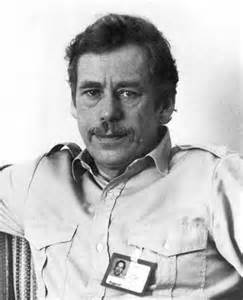 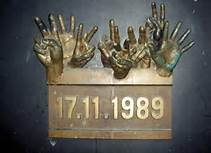 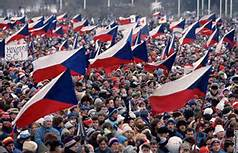 Vysvětli demokratický systém v České republice.
Co znamená demokratický systém? 
 
 Slovo demokracie je řeckého původu a znamená vládu lidu. 

 Slovem demokracie označuje politický systém, který má v ČR 
 
tyto znaky:
Lidé se podílí na rozhodování ve státě prostřednictvím svých volených zástupců.
Všichni svéprávní občané, starší 18 let mají právo účastnit se voleb  
Při rozhodování o záležitostech státu 
    se hlasuje,  menšina podřizuje většině.
Jsou zaručeny svobody občanů
Je zaručena jejich rovnost 
Stát ochraňuje menšiny a jejich práva.
Při jednání je nutná tolerance a kompromisy
Co znamená tzv. zastupitelská demokracie?
Je to politický systém v ČR. Má tyto znaky: 

Lidé se podílí na rozhodování ve státě prostřednictvím svých zástupců.

 Volí si zástupce 
      do zákonodárných sborů – parlamentní volby
      do samosprávných sborů – komunální volby
Parlament ČR   má dolní a horní komoru,                                      Poslaneckou sněmovnu a Senát ČR
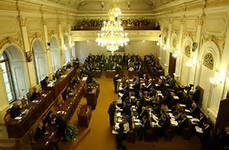 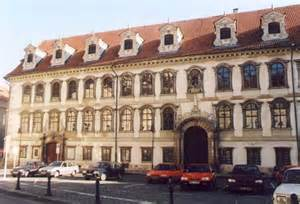 Poslanecká sněmovna

PARLAMENTU ČR

                                                                                                        Senát parlamentu ČR
                                                                                                         Valdštejnský palác







Poslanecká sněmovna
PARLAMENTU ČR                                                            

                                                                                                           Senát parlamentu ČR
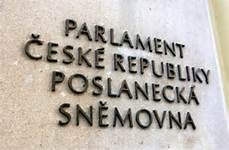 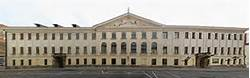 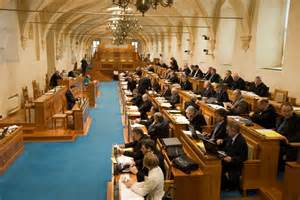 DEMOKRATICKÉ  ZÁSADY JEDNÁNÍ V PARLAMENTĚ

Při hlasování se menšina podřizuje většině.

Jsou zaručeny svobody občanů

Stát ochraňuje menšiny a jejich práva.

Nutná je tolerance a kompromisy
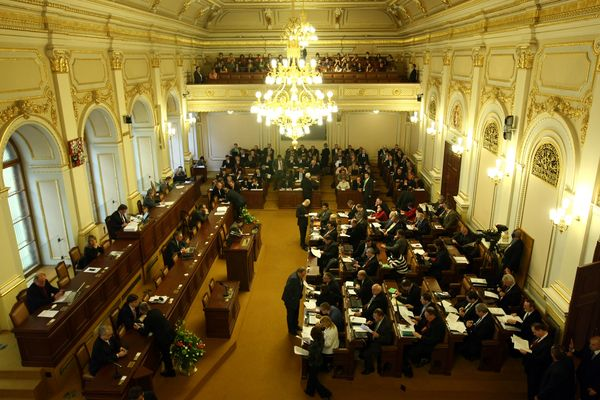 Jak vznikají zákony?
Pokud se má něco uzákonit a vzniknout nový zákon, musí jej někdo navrhnout.

O navrženém zákoně se diskutuje – to je rozprava.

Ten, kdo nový zákon navrhl, jej obhajuje.
Zasedání Poslanecké sněmovny Parlamentu ČR
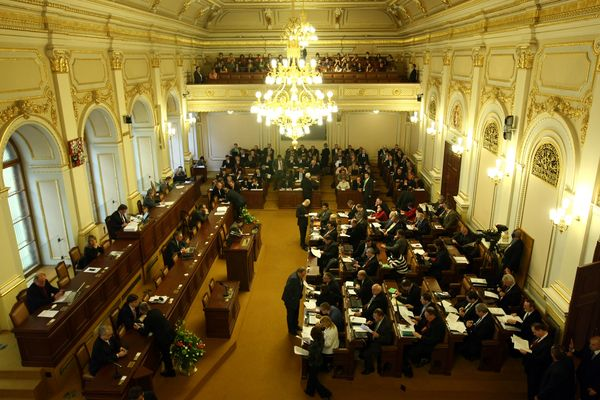 Co je to vyjednávání?
Vyjednávaní  znamená , že navrhovatelé zákona 

na některých úpravách trvají

na jiných jsou ochotni se vzdát, aby prosadili aspoň část nového zákona.
Zasedání Senátu parlamentu ČR
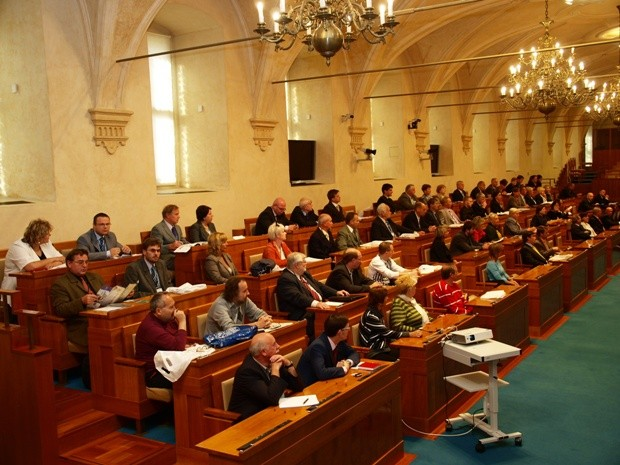 Jak se v demokratickém státě řeší  PARLAMENTNÍ CESTOU problémy obyvatel?
Každý člověk má na různé věci různé názory. 
Co je dobré pro jednoho, druhému může škodit.

Demokraticky se řeší  tyto rozpory rozpravami  a 
      vyjednáváním  
I menšina má právo vyslovit svůj názor a zkusit ho  
      prosadit.
Vše se rozhoduje hlasováním
Po hlasování se menšina musí podřídit většině.
Návrh zákona putuje do Senátu ČR.
Senát může
•         schválit návrh zákona, potom je postoupen prezidentovi ČR

•         zamítnout návrh, zákon je vrácen 
do Poslanecké sněmovny
Masmédia a demokracie
Hromadné sdělovací prostředky – masmédia – tisk, televize, internet a rozhlas.

Hlavní cíl = INFORMOVANOST - zprávy z politiky, kultury, a sportu

Přímé přenosy z poslanecké sněmovny umožňují sledování rozprav a projevy poslanců

Pomocí internetu si všechny informace můžeme kdykoliv znovu prohlédnout , ale hlavně se k nim můžeme vyjádřit prostřednictvím internetových diskusí.

Existují také internetové petice a průzkumy veřejného mínění
Demokracie v ČR
Co znamená demokratický systém? Co to pro obyvatele znamená v praxi? 
Co znamená tzv. zastupitelská demokracie?
 Jak vznikají v parlamentu zákony? Co je to rozprava?
 Co je to vyjednávání?
 Kdo hlasuje pro zákony?
 Jak se v demokratickém státě řeší problémy obyvatel?
 Co znamená svobodný přístup k informacím?
 Co jsou media? Uveď příklady. Co znamená medializovat?
 Vysvětli, proč je informovanost důležitá pro fungování demokracie.
Použitá literatura a zdroje
PaeDr. Hana  Kovaříková, Občanská výchova III/pro odborná učiliště,  Praha: Septima, s.r.o., 2006
Sokol J. a kol. , Občanské minimum, Praha: ÚIV, 20002
Emmert  F. a kol., Odmaturuj ze společenských věd. Brno: Didaktis, 2004 
Ústava České republiky, 1/1993 Sb.
 
Zákon České národní rady č. 3/1993 Sb. O státních symbolech ČR
 
Zákon 213/2006 Sb., kterým se mění zákon 352/2001 Sb. O užívání státních symbolů České republiky a o změně některých zákonů
 
Zákon č. 200 o přestupcích, ve znění pozdějších předpisů
 
Zákon č. 40/1993Sb. České národní rady o nabývání a pozbývání státního občanství České republiky
Zákon Č. 253/2006 Sb., kterým se mění zákon Č. 141/1961 Sb. O trestním řízení soudním (trestní řád), ve znění ozdějšíc předpisů, a další související zákony.
http://www.hrad.cz/cz/stat_symboly
Platné zákony a vyhlášky lze najít na internetové adrese:
http://www/aspi.cz    ( ASPI = Automatizovaný systém  právních informací)
ZDROJE
www.bing.com/images/search?q=Mapa+čr&qs=n&form=Q
 
www.bing.com/images/search?q=sněžka&qs=AS&sk=&FORM=QBIR&pq=sněžka&sc=1-6&sp=1&qs=AS&sk=#view=detail&id=C5E250C68B8E3F0C9295A774F97B9D985BD74882&selectedex=66
www.bing.com/images/search?q=praded&qs=n&form=QBLH&pq=praded&sc=6-6&sp=-1&sk
http://www.celysvet.cz/hory-cr.php
http://cs.wikipedia.org/wiki/Seznam_tis%C3%ADcovek_v_%C4%8Cesku
http://www.bing.com/images/search?q=Lipno&qs=n&form=QBIR&pq=lipno&sc=8-5&sp=-1&sk
www.bing.com/images/search?q=Labe&qs=n&form=QBIR&pq=labe&sc=8-4&sp=-1&sk
www.bing.com/images/search?q=vltava&qs=n&form=QBLH&pq=vltava&sc=8-6&sp=-1&sk
http://www.bing.com/images/search?q=%C5%99eka+morava&qs=n&form=QBIR&pq=%C5%99eka+morava&sc=0-2&sp=-1&sk
www.bing.com/images/search?q=nuselský+most&qs=n&form=QBIR&pq=nuselský+most&sc=0- 1&sk  =#view=detail&id=4E4A58BBA45F2E6A3A66898702EFF6DE203845D3&selectedIndex=21
http://www.bing.com/images/search?q=vl%C3%A1da+lidu&qs=n&form=QBIR&pq=vl%C3%A1da+lidu&sc=0-8&sp=-1&sk
www.bing.com/images/search?q=Parlament+ČR&qs=n&form=QBIR&pq=parlament+čr&sc=0-10&sp=-1&sk=#view=detail&id=865A3B4E841D82D65CFF35EE497A4A62EB9E00C2&selectedIndex=1